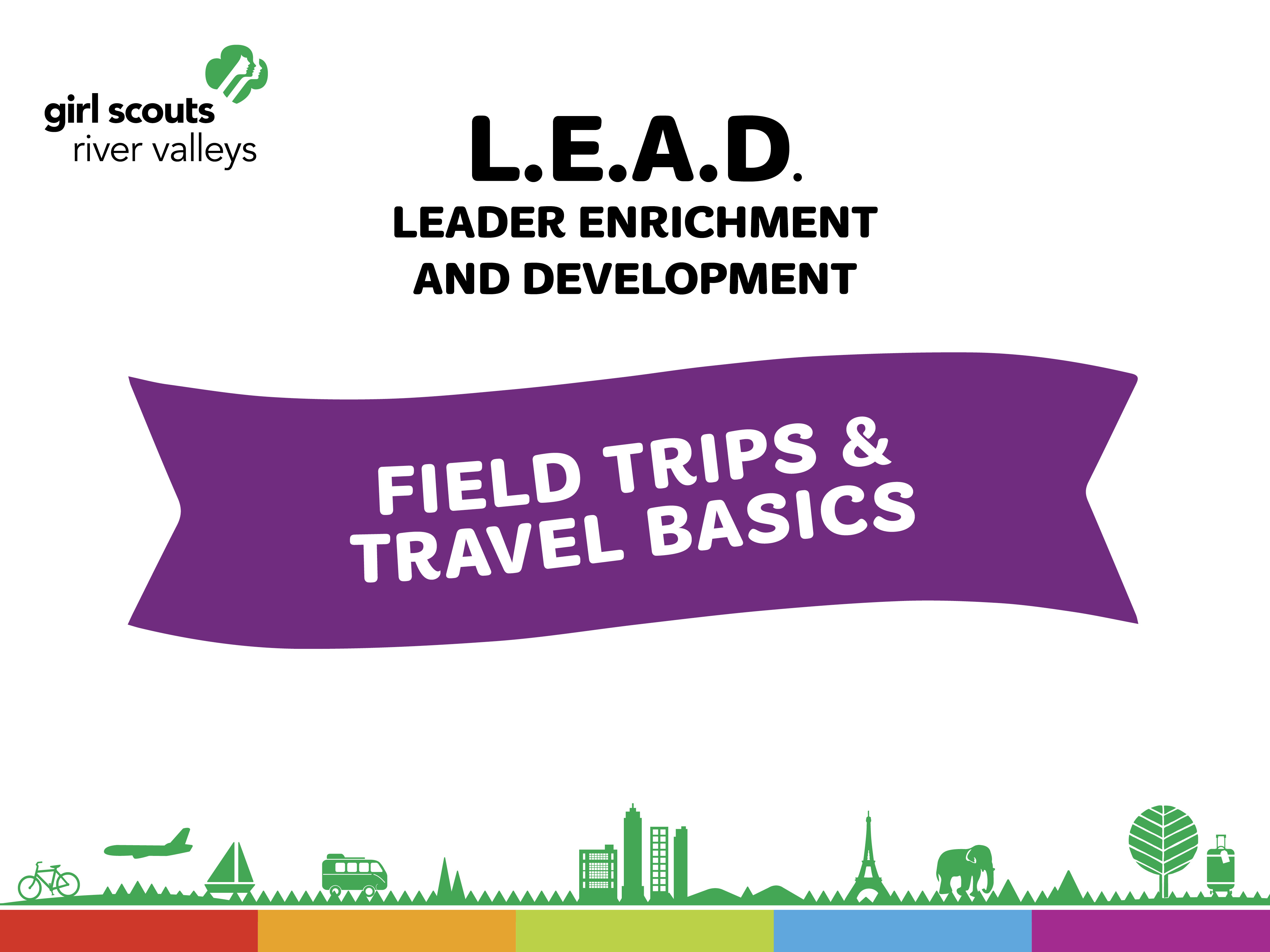 Who can travel?
Any registered Girl Scout can travel.
Trips should be age appropriate.
Girl ability should be considered for all trips.
What is travel?
Any time girls leave their designated meeting space, it is considered travel.
Why travel?
Gain Skills
See new places and meet new people
Discover the world around them
Keep girls coming back
How: Girl-Led
Girls should have a part in the planning of all aspects of a trip
Where?
How?
What?
Age Appropriate
Types of Trips
Girls should have a part in the planning of all aspects of a trip
Where?
How?
What?
Age Appropriate
Consider:
Meeting Time
Day
Simple Overnight
Extended Overnight
International
Other travel opportunities
Destinations
Individual girl travel
5th grade and up
Application required
Getaways
Travel packages for troops
River Valleys Travel
2019 Belize: Wildlife Adventure
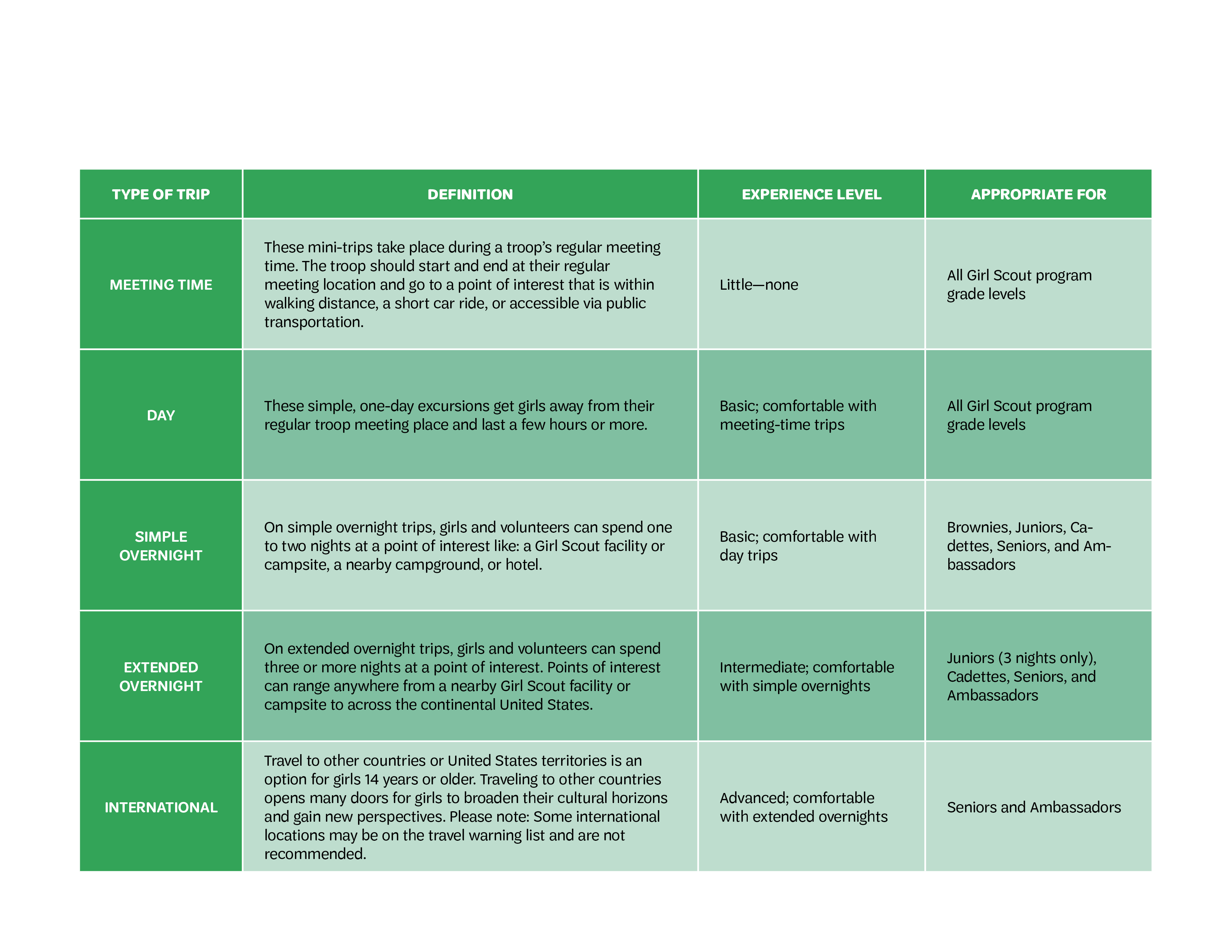 Travel Progression
Trip/Travel Planning Worksheet
Must be completed for all trips
Keep a copy for your records and give a copy to your emergency contact
A copy should be submitted to Girl Scouts River Valleys for Approval for Extended Trips, International Trips, and High Risk Activities 2 months prior to departure
Request to Travel – Extended Trips Form
Required for Extended and International Trips
Should be completed prior to the bulk of planning
Submit to Girl Scouts River Valleys at least 6 months prior to departure
Resources
Volunteers.GirlScoutsRV.org
Resources – Travel Progression & Planning
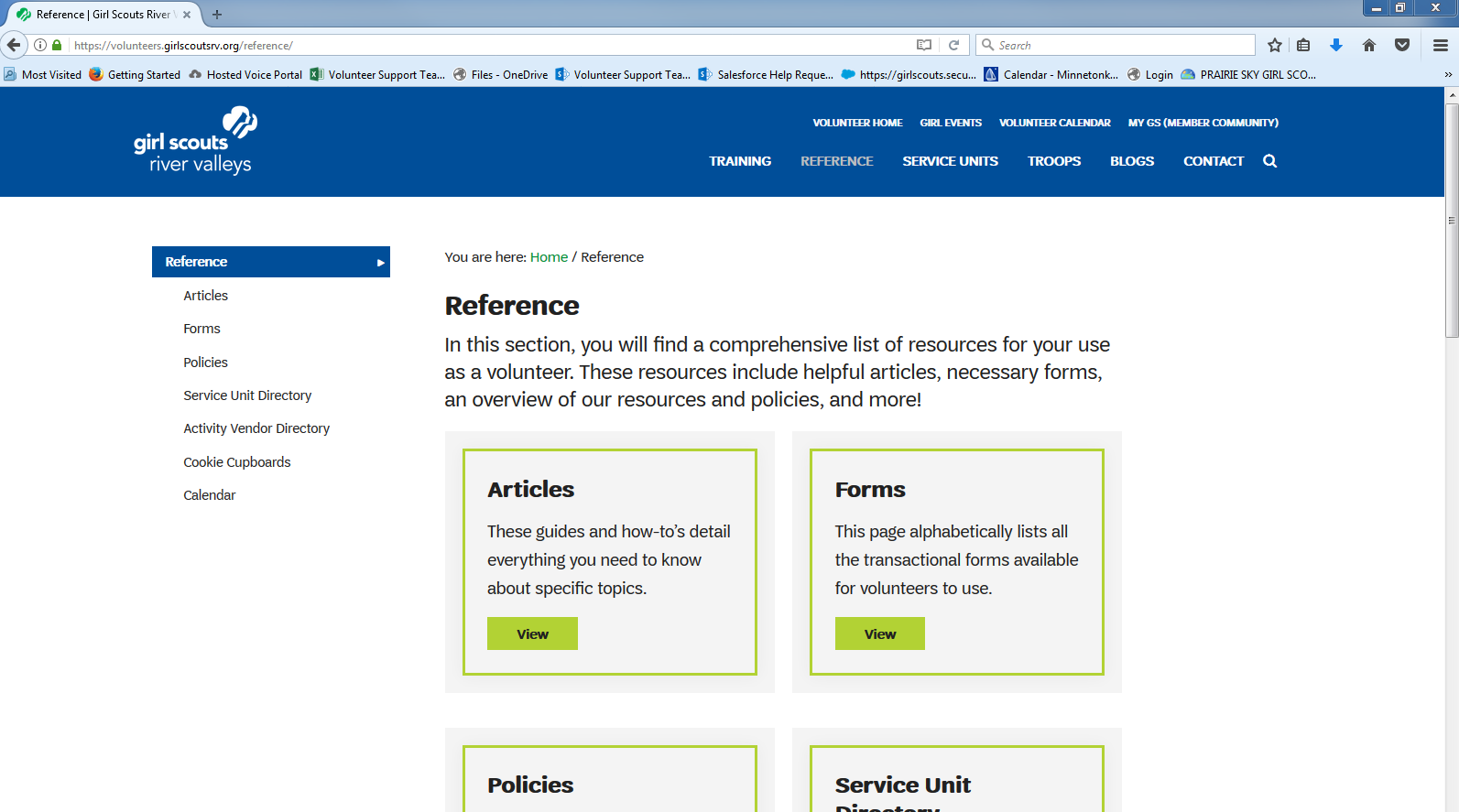 Resources – Travel Progression & Planning
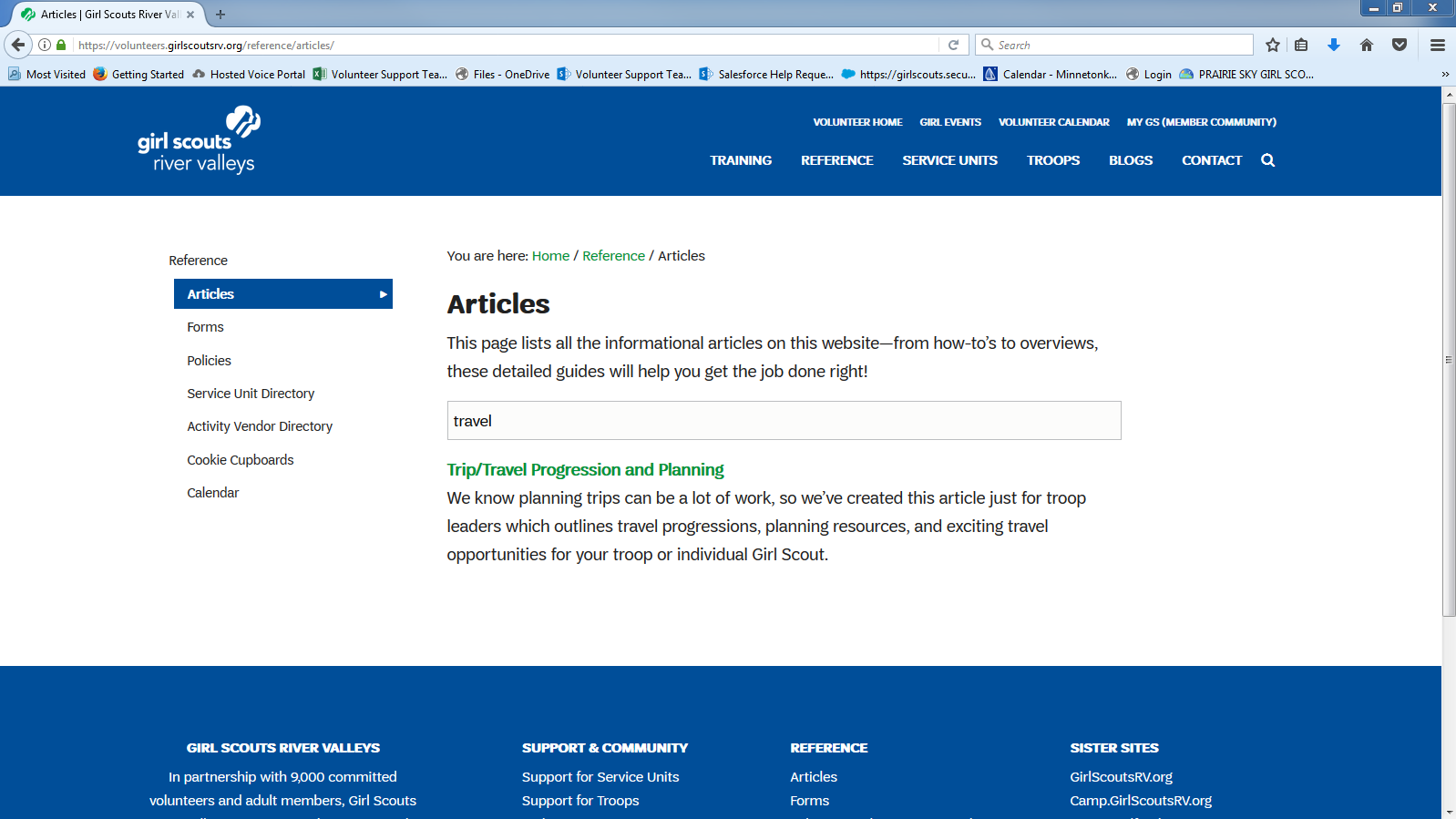 Resources – Travel Progression & Planning
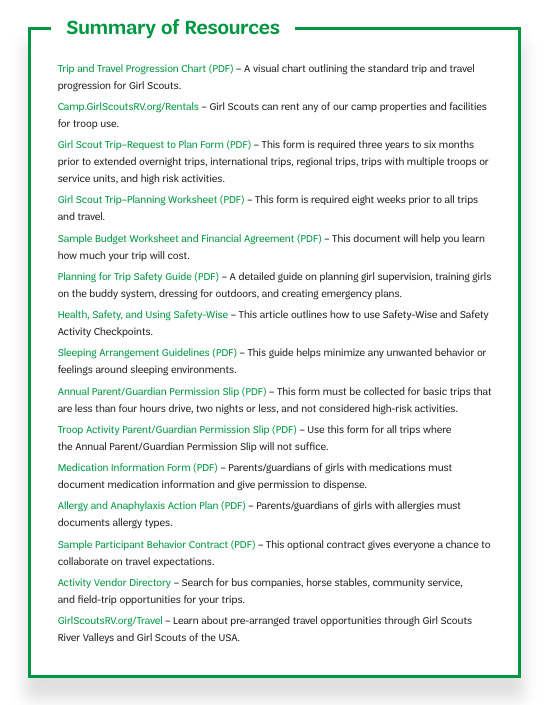 Other Resources
Questions?
Contact River Valleys at:
800-845-0787 
or 
girlscouts@girlscoutsrv.org